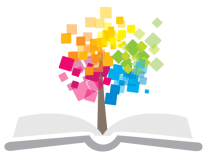 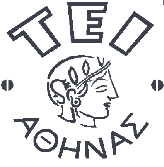 Ανοικτά Ακαδημαϊκά Μαθήματα στο ΤΕΙ Αθήνας
Οδοντική μορφολογία
Ενότητα 13:Τριτοι γομφίοι άνω και κάτω γνάθου 
Αριστείδης Γαλιατσάτος
DDs, Dr Dent. Επίκουρος  Καθηγητής ΤΕΙ Αθήνας
Τμήμα Οδοντικής Τεχνολογίας
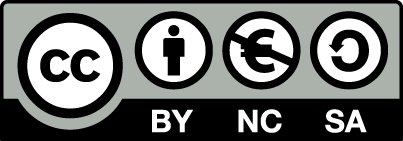 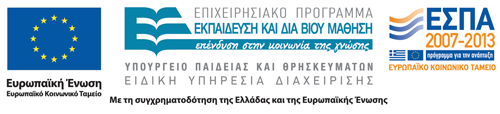 Τρίτος γομφίος άνω γνάθου
18
28
Είναι το όγδοο και τελευταίο δόντι από τη μέση γραμμή του προσώπου σε κάθε ημιμόριο της άνω γνάθου και βρίσκεται ακριβώς πίσω από το δεύτερο μόνιμο γομφίο. Ονομάζεται και σωφρονιστήρας ή και φρονιμήτης και είναι ο μικρότερος από όλους τους γομφίους.
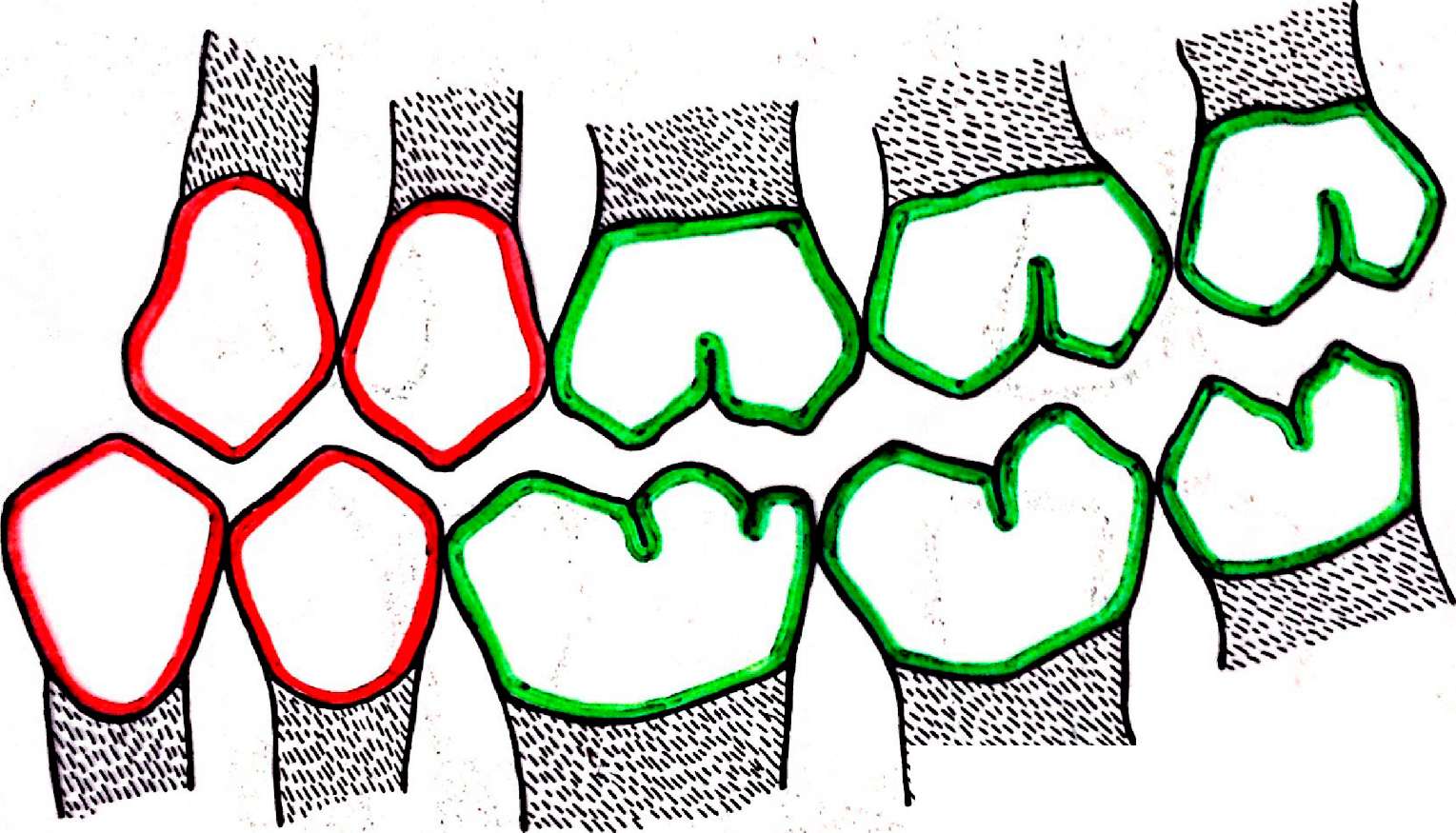 1
Ανατολή και διαστάσεις
2
Μορφολογία 1/2
Η μορφολογία του μοιάζει σε γενικές γραμμές με εκείνη του δεύτερου γομφίου. Παρουσιάζει όμως μεγάλη ποικιλία και πολλές ανώμαλες μορφές, με συνέπεια άλλοτε να μοιάζει με τον τρίφυμο τύπο του δεύτερου  γομφίου, άλλοτε με τον πρώτο γομφίο και άλλες φορές να έχει ένα μόνο φύμα και πολυάριθμα βοθρία και αύλακες.
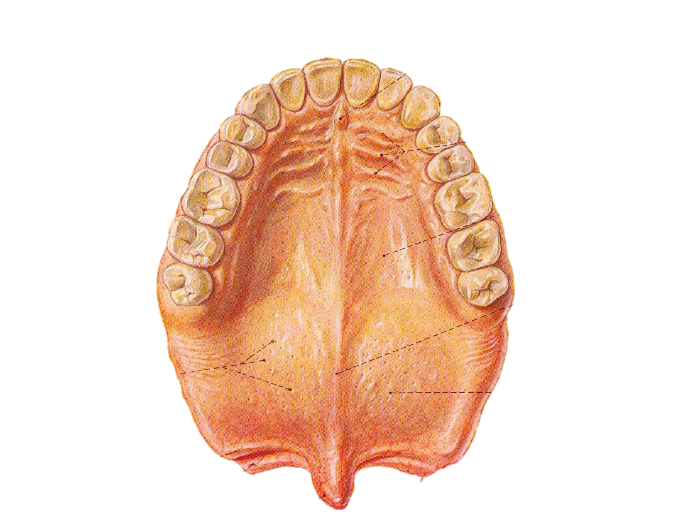 3
Μορφολογία 2/2
Ο τρίτος γομφίος μπορεί να εμφανιστεί με τις ακόλουθες μορφές:
Τετράφυμος τύπος. Είναι η πιο συνηθισμένη του μορφή (ποσοστό 50%), έχει τέσσερα φύματα και μοιάζει με τον δεύτερο γομφίο της άνω γνάθου.
Τρίφυμος τύπος. Έχει τρία φύματα και λείπει το άπω γλωσσικό φύμα. Μοιάζει με τον τρίφυμο τύπο του δεύτερου γομφίου της άνω γνάθου.
Συνεχής τύπος. Εμφανίζεται με τρία συνήθως φύματα και με χαρακτηριστικό στενόμακρο σχήμα μύλης, έχοντας την παρειο-υπερώια διάμετρο πολύ μεγαλύτερη από την εγγύς-άπω.
Άτυπος τύπος. Μπορεί να εμφανιστεί με υποτυπώδη μορφή (νάνος), ή με ένα μόνο οξύ φύμα, ή ατελώς διαπλασμένος, ή στρογγυλός με πολλά μικρά φύματα. Σε όλες αυτές τις μορφές υπάρχει μεγάλη ποικιλία αυλάκων και βοθρίων στη μασητική επιφάνεια.
4
Ρίζα
Ο τρίτος μόνιμος γομφίος της άνω γνάθου εμφανίζει συνήθως τρεις ρίζες, όπως και οι υπόλοιποι γομφίοι της ίδιας γνάθου. Συνήθως, είναι μικρότερες σε μήκος και περισσότερο συγκλείνουσες μεταξύ τους. 
Η πολυμορφία που χαρακτηρίζει την μύλη, αφορά και τις ρίζες του τρίτου γομφίου. Έτσι, παρατηρούνται πολλές παραλλαγές των ρίζων, τόσο στον αριθμό, όσο και στο σχήμα (συγκλείνουσες, αποκλίνουσες, ενωμένες σε μια μάζα).
5
Μορφολογικές διαφορές μεταξύ των γομφίων της άνω γνάθου 1/2
Ο πρώτος γομφίος της άνω γνάθου είναι ο μεγαλύτερος από όλους τους γομφίους.
Ο πρώτος γομφίος παρουσιάζει στη μασητική του επιφάνεια τέσσερα φύματα: δύο παρειακά και δύο υπερώια. Μεγαλύτερο είναι το εγγύς υπερώιο και μικρότερο το άπω υπερώιο.
Η μασητική επιφάνεια του δεύτερου παρουσιάζεται συνήθως με τρία φύματα : δυο παρειακά και ένα υπερώιο. Μπορεί όμως να παρουσιάζεται και με τέσσερα φύματα, οπότε έχει τη μορφή του πρώτου, αλλά είναι μικρότερος.
Ο τρίτος γομφίος συνήθως δεν παρουσιάζει σταθερή μορφολογία και τα φύματά του είναι μικρά και υποτυπώδη.
6
Μορφολογικές διαφορές μεταξύ των γομφίων της άνω γνάθου 2/2
Συχνά, ο πρώτος γομφίος εμφανίζει στην υπερώια επιφάνεια του εγγύς υπερώιου φύματος ένα μικρό φύμα, που ονομάζεται φύμα του Carabelli. Ο δεύτερος και τρίτος γομφίος δεν εμφανίζουν αυτό το φύμα.
Ο πρώτος και δεύτερος γομφίος συνήθως εμφανίζουν τρεις ρίζες: δύο παρειακές (εγγύς και άπω) και μια υπερώια, που αποκλίνουν μεταξύ τους. Οι ρίζες του τρίτου γομφίου συγκλίνουν μεταξύ τους και πολλές φορές σχηματίζουν μια ενιαία κωνική ρίζα.
Γενικά, τα παρειακά φύματα των άνω γομφίων είναι ψηλότερα από τα υπερώια.
7
Τρίτος γομφίος κάτω γνάθου 1/2
Είναι το όγδοο και τελευταίο δόντι από τη μέση γραμμή στην κάτω γνάθο και ανατέλλει χωρίς να διαδέχεται νεογιλό δόντι, αμέσως πίσω από τον δεύτερο μόνιμο γομφίο. Ονομάζεται και σωφρονιστήρας ή και φρονιμήτης.
48
38
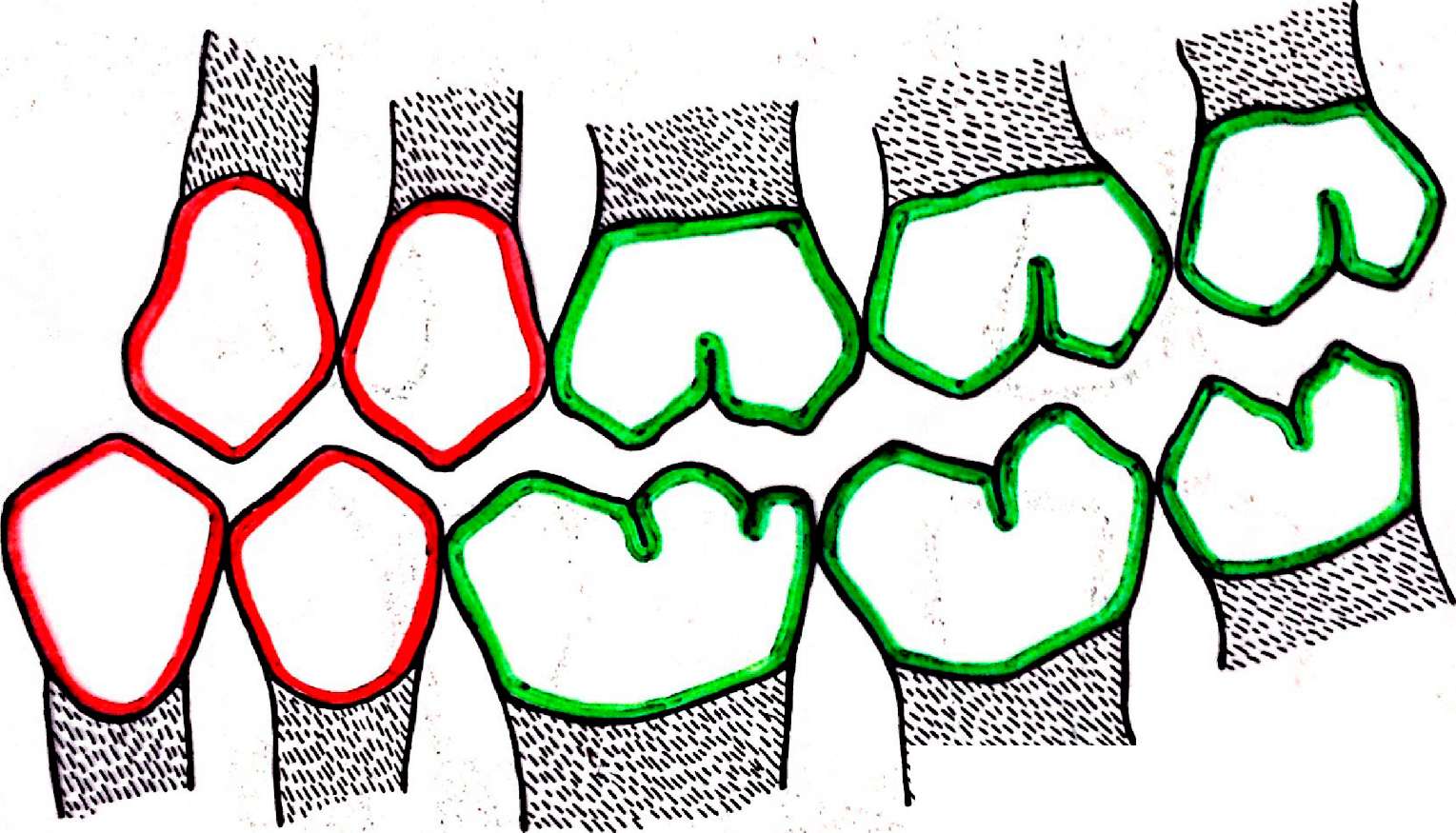 8
Τρίτος  γομφίος κάτω γνάθου 2/2
Μορφολογικά μοιάζει με τον πρώτο και τον δεύτερο γομφίο, αλλά παρουσιάζει πολλές παραλλαγές στα βοθρία και στις αύλακες της μασητικής ου επιφάνειας, γεγονός που καθιστά δύσκολη την λεπτομερή περιγραφή του.
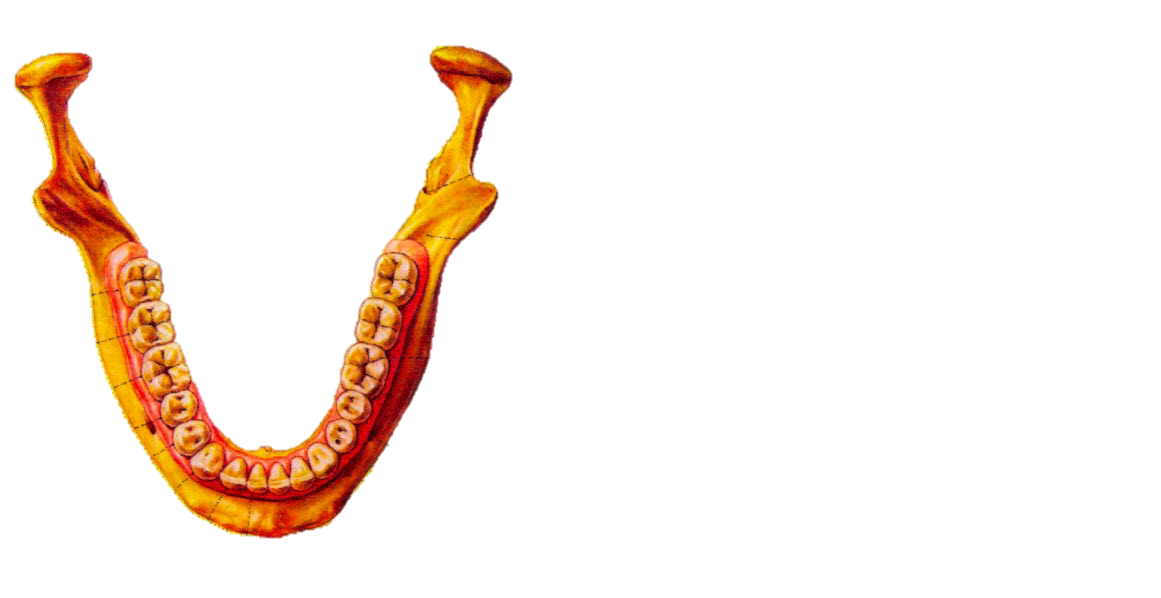 9
Ανατολή και διαστάσεις
10
Τρίτος γομφίος κάτω γνάθου 1/2
Οι πιο συνηθισμένες του μορφές είναι δύο: του τετράφυμου τύπου και του πεντάφυμου τύπου.
Ο τετράφυμος τύπος έχει τέσσερα φύματα στην μασητική επιφάνεια, οπότε μοιάζει με τον δεύτερο γομφίο της κάτω γνάθου.
Ο πεντάφυμος τύπος έχει πέντε φύματα, οπότε μοιάζει με τον πρώτο γομφίο της κάτω γνάθου.
Και στους δύο τύπους χαρακτηριστική είναι η παρουσία στη μασητική επιφάνεια πολλών βοθρίων και μικρών δευτερεύουσων αυλάκων, που ξεκινούν από το κεντρικό βοθρίο ή την κεντρική αύλακα.
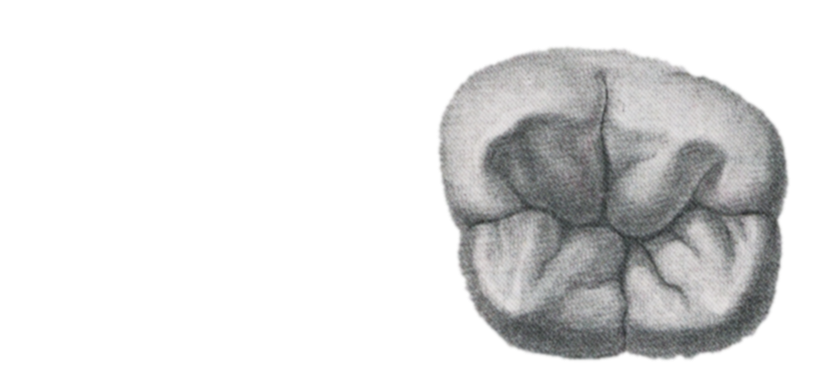 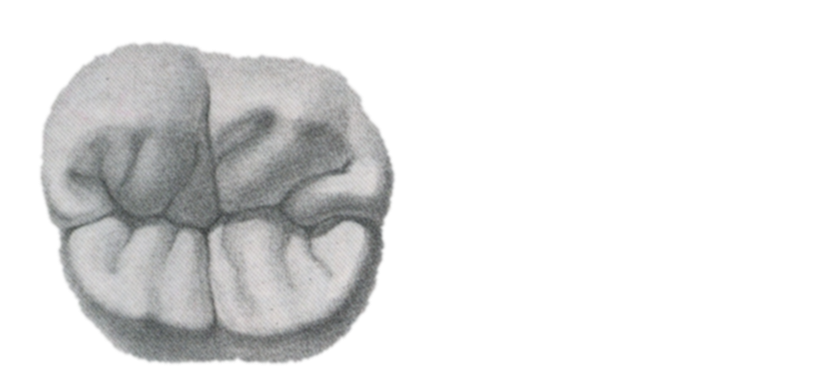 11
Τρίτος  γομφίος κάτω γνάθου 2/2
Οι υπόλοιπες επιφάνειές του (παρειακή, γλωσσική, όμορες) είναι ανάλογες με των υπόλοιπων γομφίων της κάτω γνάθου.
Συνήθως παρουσιάζει δύο ρίζες, εγγύς και άπω, οι οποίες είναι μικρές σε μήκος και με κλίση του ακρορριζίου άπω. Αρκετές φορές παρουσιάζεται με πολλές παραλλαγές στις ρίζες, τόσο στον αριθμό τους (μέχρι και οκτώ), όσο και στο σχήμα τους (ενωμένες όλες μαζί σε μια μάζα, ή αποκλίνουσες, έντονα κεκκαμένα ακρορρίζια).
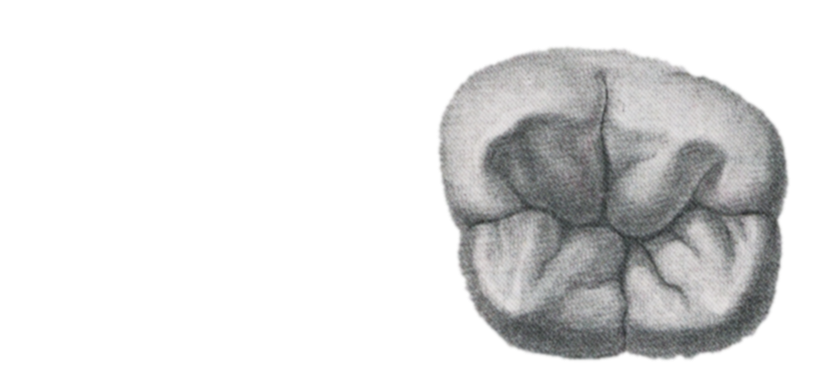 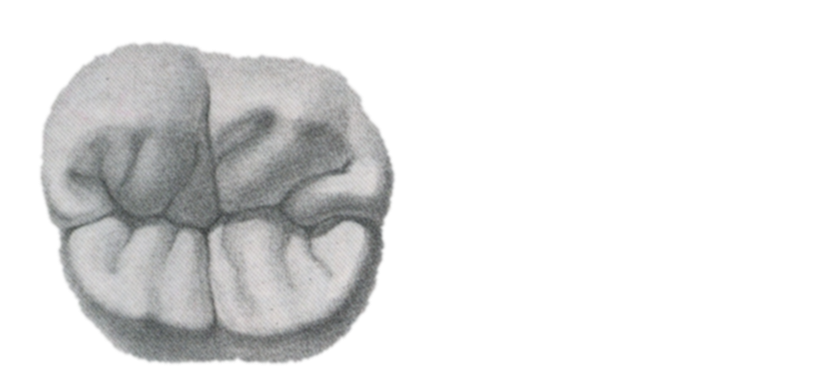 12
Μορφολογικές διαφορές μεταξύ των γομφίων της κάτω γνάθου
Ο πρώτος γομφίος είναι μεγαλύτερος από τον δεύτερο και από τον τρίτο. 
Ο πρώτος εμφανίζει στη μασητική επιφάνεια πέντε φύματα : τρία παρειακά (εγγύς - μέσο - άπω) και δύο γλωσσικά: (εγγύς - άπω). Ο δεύτερος εμφανίζει τέσσερα φύματα : δύο παρειακά (εγγύς - άπω) και δύο γλωσσικά (εγγύς — άπω). Στον τρίτο, ο αριθμός και η μορφή των φυμάτων ποικίλλει.
Ο πρώτος και ο δεύτερος εμφανίζουν δύο ρίζες: μια εγγύς και μία άπω. Στον τρίτο συνήθως οι ρίζες ενώνονται σε μία.
Οι γομφίοι της κάτω γνάθου έχουν τα γλωσσικά φύματα ψηλότερα από τα παρειακά.
13
Μορφολογικές διαφορές μεταξύ των γομφίων της άνω και της κάτω γνάθου 1/2
Η μασητική επιφάνεια των άνω έχει σχήμα παραλληλογράμμου (ρομβοειδές), ενώ των κάτω τετράγωνο.
Η εγγύς-άπω διάσταση στους άνω είναι μικρότερη από την παρειοϋπερώια, ενώ το αντίθετο συμβαίνει στους κάτω, δηλαδή η εγγύς-άπω διάσταση είναι μεγαλύτερη από την παρειογλωσσική.
Στους άνω τα παρειακά φύματα είναι ψηλότερα από τα υπερώια, ενώ στους κάτω τα γλωσσικά είναι ψηλότερα από τα παρειακά.
Ο πρώτος άνω γομφίος έχει τέσσερα κύρια φύματα και ένα μικρότερο, ενώ ο δεύτερος έχει συνήθως τρία. Αντίθετα, ο πρώτος της κάτω γνάθου έχει πέντε φύματα, ενώ ο δεύτερος τέσσερα.
14
Μορφολογικές διαφορές μεταξύ των γομφίων της άνω και της κάτω γνάθου 2/2
Ο πρώτος και δεύτερος γομφίος της άνω γνάθου εμφανίζουν τρεις ρίζες που αποκλίνουν μεταξύ τους. Αντίθετα, ο πρώτος και δεύτερος της κάτω γνάθου εμφανίζουν δύο ρίζες που αποκλίνουν λιγότερο μεταξύ τους, συγκριτικά με τους άνω.
Τα φύματα στους άνω γομφίους (κυρίως πρώτο και δεύτερο), έχουν ιδιαίτερη διάταξη: το εγγύς υπερώιο και το άπω υπερώιο βρίσκονται λοξά τοποθετημένα, το ένα στην συνέχεια του άλλου. Πολλές φορές ενώνονται μεταξύ τους (κυρίως στον πρώτο) με μια επιμήκη προεξοχή της αδαμαντίνης, τη λοξή ακρολοφία ή γέφυρα της αδαμαντίνης, σχηματίζοντας έτσι ένα ενιαίο σύνολο. Η ακρολοφία αυτή παρεμβάλλεται ανάμεσα στο εγγύς παρειακό και άπω υπερώιο φύμα. Τα φύματα στους κάτω είναι τοποθετημένα κανονικά, με κατεύθυνση εγγύς-άπω, κατά μήκος του παρειακού και γλωσσικού χείλους.
15
Τέλος Ενότητας
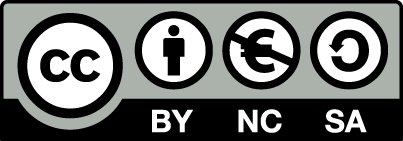 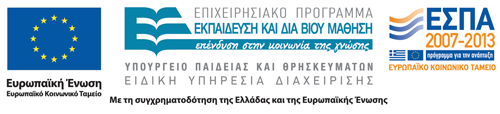 Σημειώματα
Σημείωμα Αναφοράς
Copyright Τεχνολογικό Εκπαιδευτικό Ίδρυμα Αθήνας, Αριστείδης Γαλιατσάτος 2014. Αριστείδης Γαλιατσάτος . «Οδοντική Μορφολογία. Ενότητα 13: Τριτοι γομφίοι άνω και κάτω γνάθου». Έκδοση: 1.0. Αθήνα 2014. Διαθέσιμο από τη δικτυακή διεύθυνση: ocp.teiath.gr.
Σημείωμα Αδειοδότησης
Το παρόν υλικό διατίθεται με τους όρους της άδειας χρήσης Creative Commons Αναφορά, Μη Εμπορική Χρήση Παρόμοια Διανομή 4.0 [1] ή μεταγενέστερη, Διεθνής Έκδοση.   Εξαιρούνται τα αυτοτελή έργα τρίτων π.χ. φωτογραφίες, διαγράμματα κ.λ.π., τα οποία εμπεριέχονται σε αυτό. Οι όροι χρήσης των έργων τρίτων επεξηγούνται στη διαφάνεια  «Επεξήγηση όρων χρήσης έργων τρίτων». 
Τα έργα για τα οποία έχει ζητηθεί άδεια  αναφέρονται στο «Σημείωμα  Χρήσης Έργων Τρίτων».
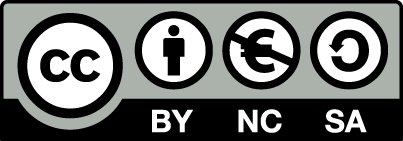 [1] http://creativecommons.org/licenses/by-nc-sa/4.0/ 
Ως Μη Εμπορική ορίζεται η χρήση:
που δεν περιλαμβάνει άμεσο ή έμμεσο οικονομικό όφελος από την χρήση του έργου, για το διανομέα του έργου και αδειοδόχο
που δεν περιλαμβάνει οικονομική συναλλαγή ως προϋπόθεση για τη χρήση ή πρόσβαση στο έργο
που δεν προσπορίζει στο διανομέα του έργου και αδειοδόχο έμμεσο οικονομικό όφελος (π.χ. διαφημίσεις) από την προβολή του έργου σε διαδικτυακό τόπο
Ο δικαιούχος μπορεί να παρέχει στον αδειοδόχο ξεχωριστή άδεια να χρησιμοποιεί το έργο για εμπορική χρήση, εφόσον αυτό του ζητηθεί.
Επεξήγηση όρων χρήσης έργων τρίτων
Δεν επιτρέπεται η επαναχρησιμοποίηση του έργου, παρά μόνο εάν ζητηθεί εκ νέου άδεια από το δημιουργό.
©
διαθέσιμο με άδεια CC-BY
Επιτρέπεται η επαναχρησιμοποίηση του έργου και η δημιουργία παραγώγων αυτού με απλή αναφορά του δημιουργού.
διαθέσιμο με άδεια CC-BY-SA
Επιτρέπεται η επαναχρησιμοποίηση του έργου με αναφορά του δημιουργού, και διάθεση του έργου ή του παράγωγου αυτού με την ίδια άδεια.
διαθέσιμο με άδεια CC-BY-ND
Επιτρέπεται η επαναχρησιμοποίηση του έργου με αναφορά του δημιουργού. 
Δεν επιτρέπεται η δημιουργία παραγώγων του έργου.
διαθέσιμο με άδεια CC-BY-NC
Επιτρέπεται η επαναχρησιμοποίηση του έργου με αναφορά του δημιουργού. 
Δεν επιτρέπεται η εμπορική χρήση του έργου.
Επιτρέπεται η επαναχρησιμοποίηση του έργου με αναφορά του δημιουργού
και διάθεση του έργου ή του παράγωγου αυτού με την ίδια άδεια.
Δεν επιτρέπεται η εμπορική χρήση του έργου.
διαθέσιμο με άδεια CC-BY-NC-SA
διαθέσιμο με άδεια CC-BY-NC-ND
Επιτρέπεται η επαναχρησιμοποίηση του έργου με αναφορά του δημιουργού.
Δεν επιτρέπεται η εμπορική χρήση του έργου και η δημιουργία παραγώγων του.
διαθέσιμο με άδεια 
CC0 Public Domain
Επιτρέπεται η επαναχρησιμοποίηση του έργου, η δημιουργία παραγώγων αυτού και η εμπορική του χρήση, χωρίς αναφορά του δημιουργού.
Επιτρέπεται η επαναχρησιμοποίηση του έργου, η δημιουργία παραγώγων αυτού και η εμπορική του χρήση, χωρίς αναφορά του δημιουργού.
διαθέσιμο ως κοινό κτήμα
χωρίς σήμανση
Συνήθως δεν επιτρέπεται η επαναχρησιμοποίηση του έργου.
Διατήρηση Σημειωμάτων
Οποιαδήποτε αναπαραγωγή ή διασκευή του υλικού θα πρέπει να συμπεριλαμβάνει:
το Σημείωμα Αναφοράς
το Σημείωμα Αδειοδότησης
τη δήλωση Διατήρησης Σημειωμάτων
το Σημείωμα Χρήσης Έργων Τρίτων (εφόσον υπάρχει)
μαζί με τους συνοδευόμενους υπερσυνδέσμους.
Χρηματοδότηση
Το παρόν εκπαιδευτικό υλικό έχει αναπτυχθεί στo πλαίσιo του εκπαιδευτικού έργου του διδάσκοντα.
Το έργο «Ανοικτά Ακαδημαϊκά Μαθήματα στο ΤΕΙ Αθήνας» έχει χρηματοδοτήσει μόνο την αναδιαμόρφωση του εκπαιδευτικού υλικού. 
Το έργο υλοποιείται στο πλαίσιο του Επιχειρησιακού Προγράμματος «Εκπαίδευση και Δια Βίου Μάθηση» και συγχρηματοδοτείται από την Ευρωπαϊκή Ένωση (Ευρωπαϊκό Κοινωνικό Ταμείο) και από εθνικούς πόρους.
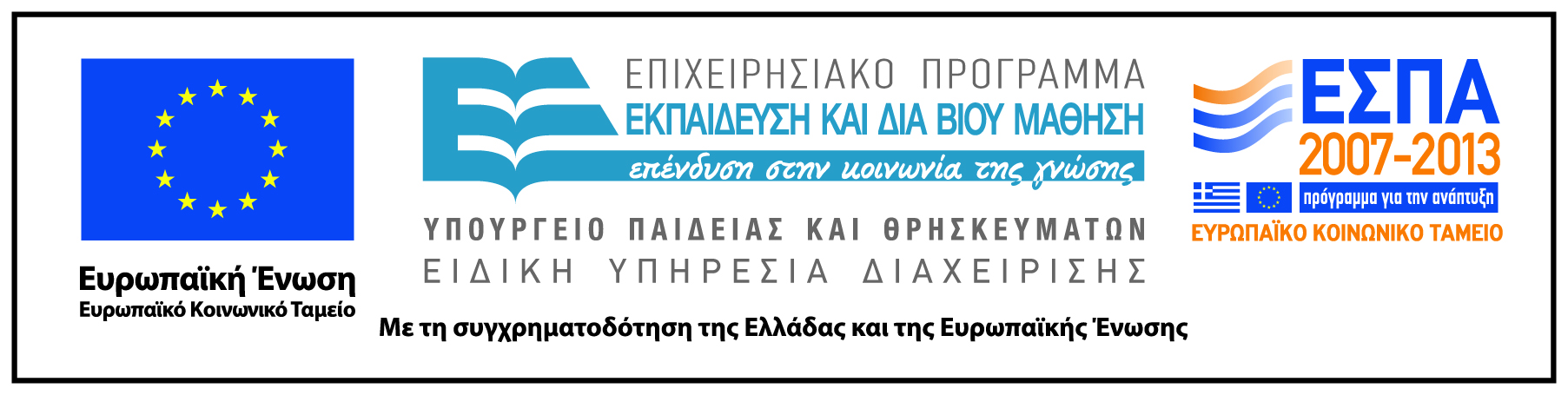